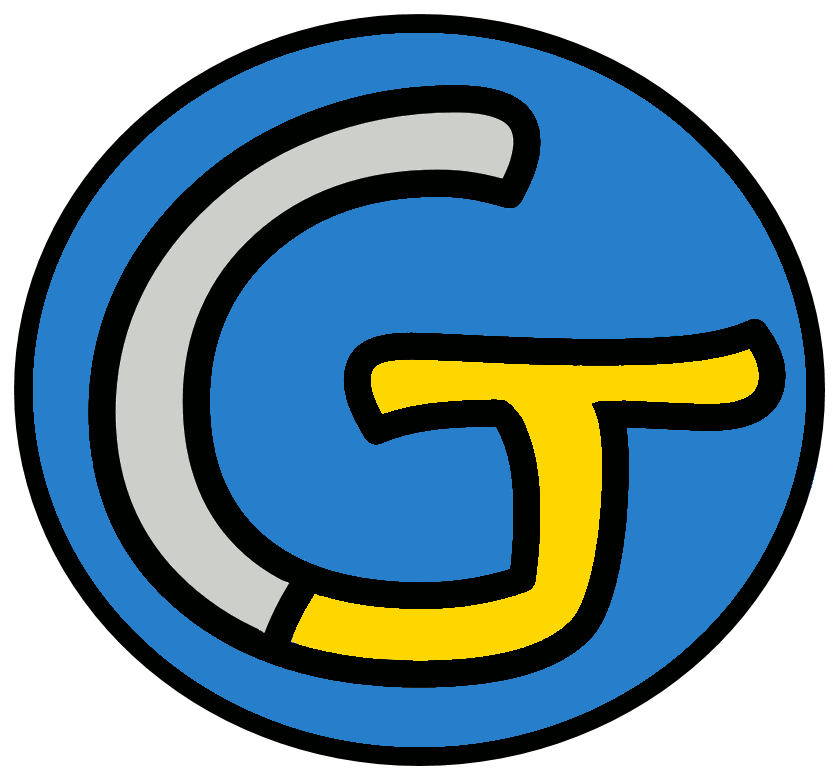 Mathématiques – Calcul mental CM1
Connaître les tables de multiplication de 0 à 7
 Entraînement n° 3
Opération 1
0 x 10
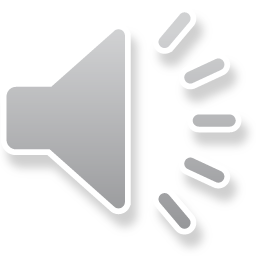 Opération 2
5 x 9
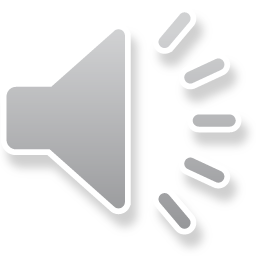 Opération 3
7 x 3
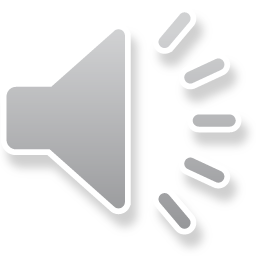 Opération 4
4 x 9
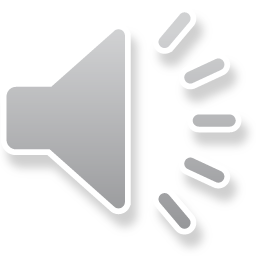 Opération 5
1 x 2
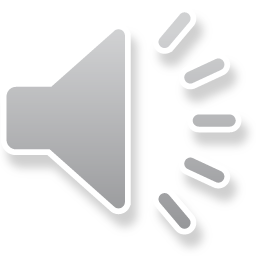 Opération 6
6 x 8
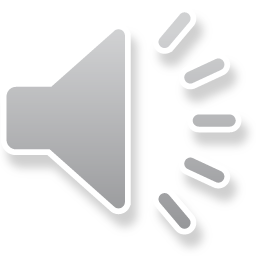 Opération 7
7 x 7
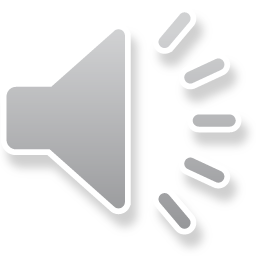 Opération 8
3 x 5
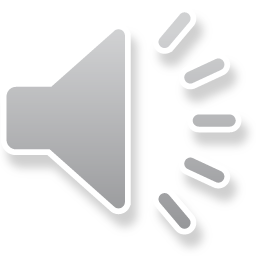 Opération 9
4 x 7
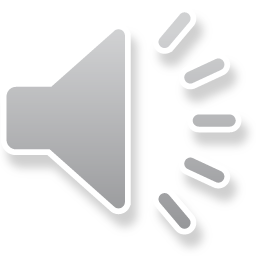 Opération 10
7 x 8
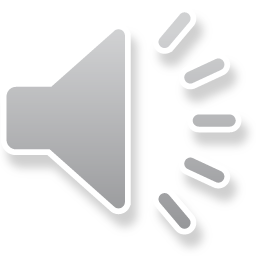 Opération 11
2 x 10
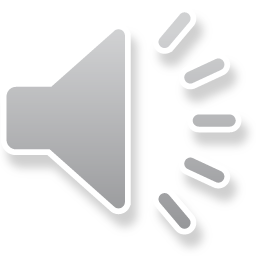 Opération 12
5 x 5
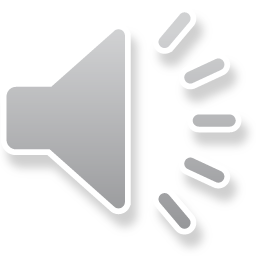 Opération 13
7 x 6
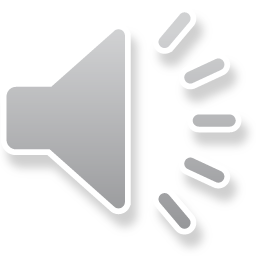 Opération 14
5 x 8
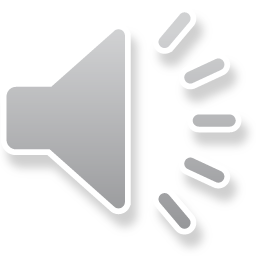 Opération 15
7 x 9
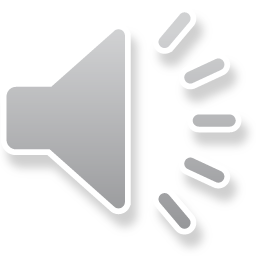 Opération 16
4 x 4
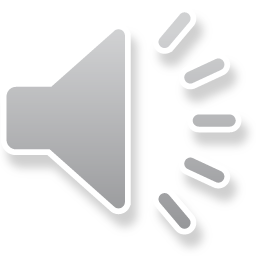 Opération 17
5 x 6
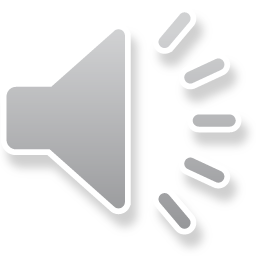 Opération 18
6 x 2
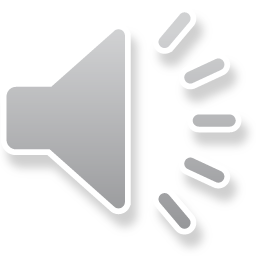 Problème
Amine éternue en moyenne 6 fois par jour.
Combien de fois Amine éternue-t-il en une semaine ?
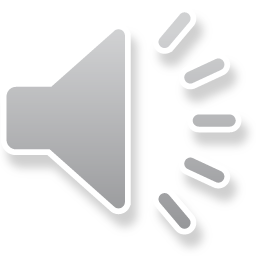 Correction
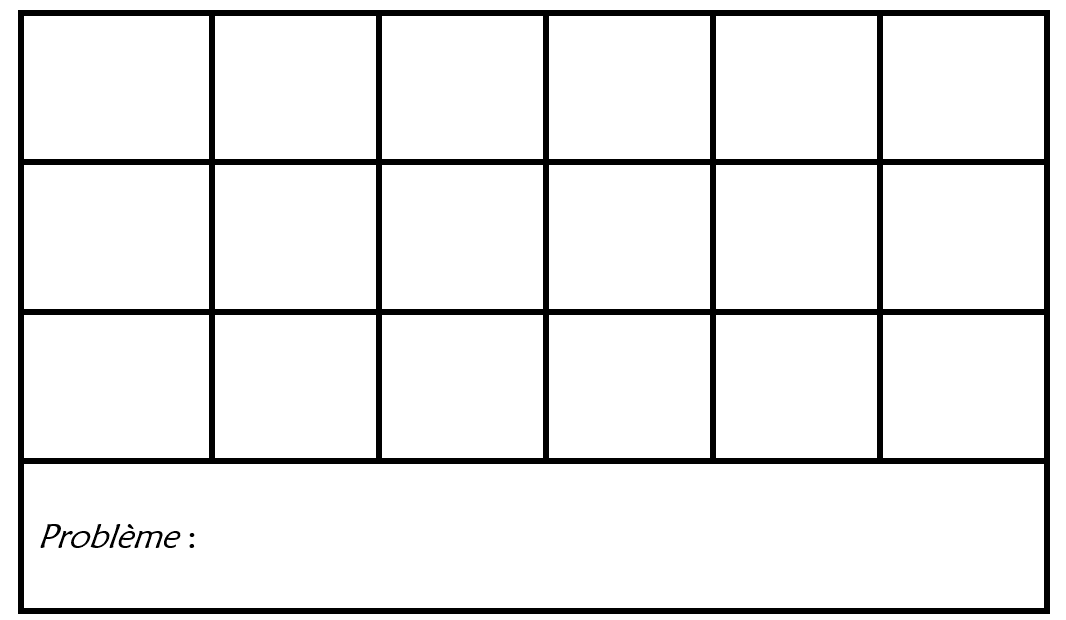